Kenyan Copyright Exceptions and Limitations
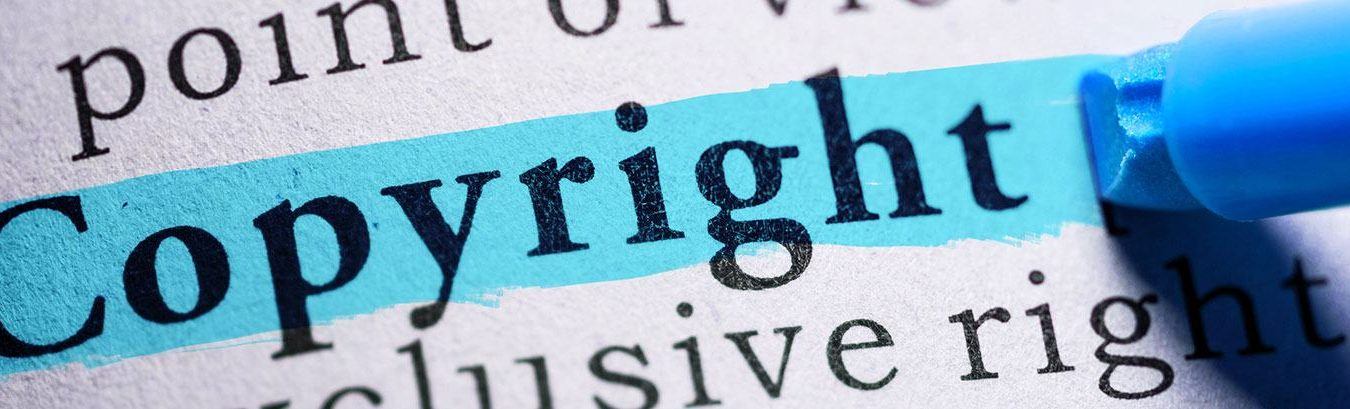 A presentation by Natasha Karanja

 
Wednesday 26th April 2023
What is Copyright ?
Legal right, that grants the creator of an original work exclusive rights to its use, distribution usually for a limited time with the intention of enabling the creator to receive compensation for their intellectual effort
What types of works can be protected?
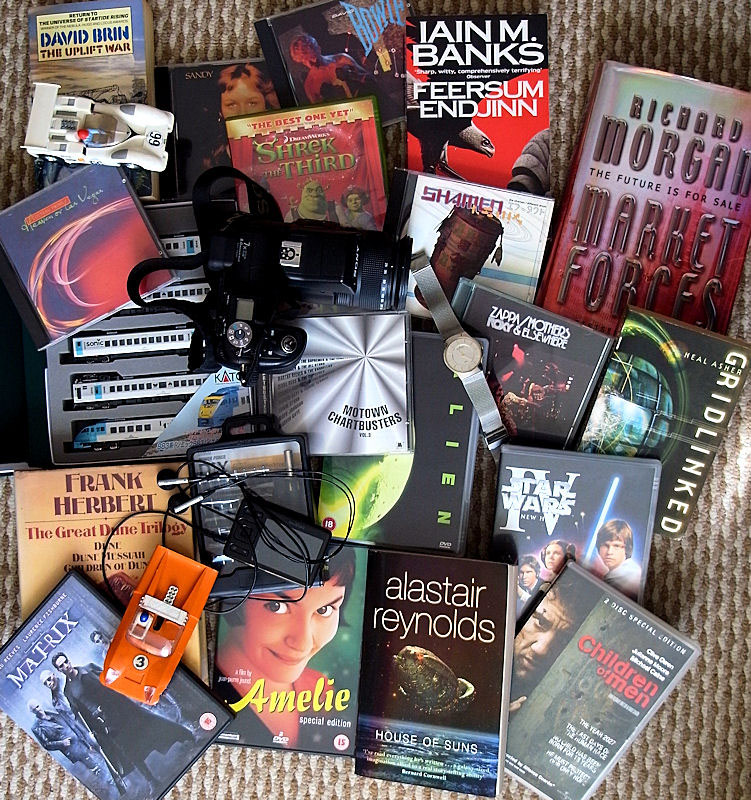 literary works
musical works, including any accompanying words
dramatic works
artistic works
audiovisual works
sound recordings
broadcasts
“Raindrops on roses, whiskers on kittens” by murkredi (CC BY-NC-SA 2.0)
Exclusive Rights
Copyright grants the owner exclusive rights which cannot be enjoyed by anyone else without the owner’s permission.
Rights are categorized in two groups : Moral and Economic Rights
Section 26 -29 of the CA 2001 : Bundle of economic rights that allows the owner to enjoy all the economic or monetary benefits accruing from the work. 
Section 32 of the CA 2001: Moral Rights: these are rights that accrue to the owner as a creator of the work
Exceptions and Limitations
The exclusive rights are not absolute , as Copyright provides for exceptions and limitations
The exceptions and limitations essentially assist with maintaining a balance between the interests of established creators, new creators, and the public .
Allows for third party use of copyrighted work without the owner’s permission without raising copyright infringement claims.


The Second Schedule provides for the limitations and exceptions to rights issued by copyright protection, these are listed under sec 26 CA 2001.
.
Specific Exceptions
Applicable within the group of researchers, libraries and educational institutions :

Fair Dealing for the purposes of : scientific research; private use; criticism or review; or the reporting of current events subject to acknowledgement of the source. 
The inclusion in a collection of literary or musical works of not more than one page from the work in question for use in a school registered under the Education Act or any university. Where this is done, acknowledgement of the source is required. 
Reproduction of a work by or under the direction or control of the government or by such public libraries, non-commercial documentation centres and scientific institutions for public use.
Why are Exceptions and Limitations Important ?
Copyright exceptions improve information access to generate knowledge. Knowledge affects economic, cultural, physical, mental and social human development.
Exceptions support teaching and learning. A lecturer can copy a chapter of a document to make students learning more efficient
The core functioning of libraries would thus be threatened as creators would themselves always need a permission to use the work of others when creating new works. 
The creation of new works would also be impeded.
Thank you for Listening !